(MBSE)2 :  Using MBSE to Architectthe MBSE System
Ryan Noguchi
The Aerospace Corporation
ryan.a.noguchi@aero.org
January 2020
Approved for public release. OTR 2019-01189.
The MBSE System
Implementing MBSE involves integration of many interdependent pieces 
Descriptive models
Analytical models
Design models
Databases
PLM/ALM tools, RM tools, etc.

These pieces should not be developed in isolation

They should be architected into a coherent MBSE System 
As with any non-trivial system, use systems engineering to architect and implement it
Treat MBSE as a System to be developed with disciplined SE
… perhaps even using MBSE
Comparing the MBSE System to the Real System
Structure and Requirements
The MBSE System is itself a System
… amenable to Systems Engineering
… and perhaps also MBSE
The MBSE System and the (MBSE)2 System
MBSE for the Real System is implemented in an MBSE System
Real System
MBSE System
for the Real System
MBSE System
for the MBSE System for the Real System
Model of the 
Real System
Model of the 
MBSE System
for the Real System
MBSE System
(MBSE)2 System
MBSE for this MBSE System is implemented in an (MBSE)2 System
Why Model the MBSE System?
The modeling process can improve discipline in executing the architecting process

The model of the MBSE System can help with managing the complex network of dependencies within the model of the Real System

Components of the (MBSE)2 System can be linked to their counterparts in the MBSE System in the same modeling environment

The experience of modeling the MBSE System can arm acquisition offices with valuable experience in modeling processes, methods, and tools in advance of the formal acquisition
And aid in the creation of model-based requirements to support that acquisition
MBSE can add value to the implementation of MBSE
System Architecting Process
Aerospace System Architecting Method (ASAM)
Solution Space 
Exploration & Refinement
Problem Space 
Exploration & Refinement
Purpose Analysis
Harmonization & Analysis
Decision Support
Architecting is a nonlinear process intended to illuminate tradeoffs to better inform decisions
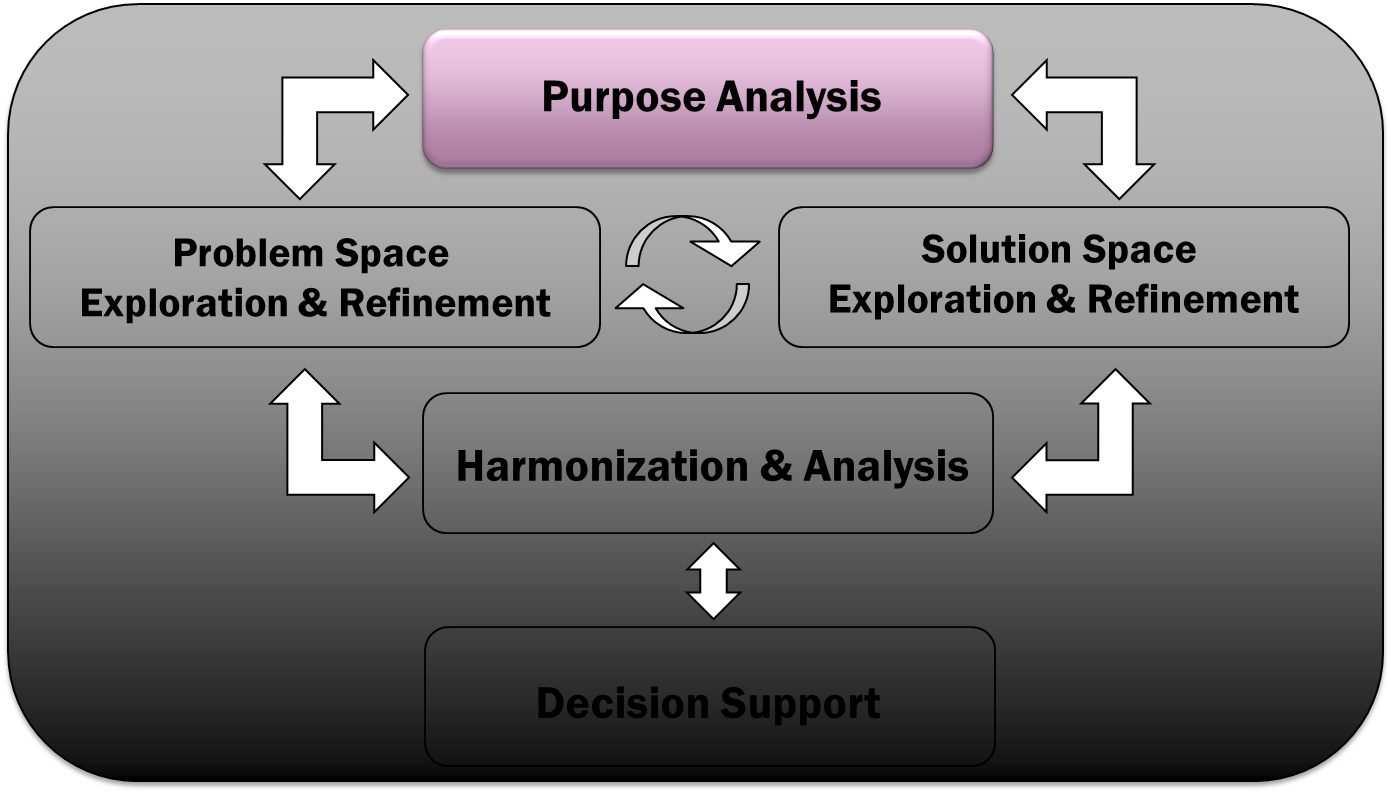 Architecting the MBSE System
Purpose Analysis
Define high-level Objectives for the MBSE System
i.e., What are the reasons for implementing MBSE?
Improve development of the Real System?
Improve operation of the Real System?
Advance the practice of MBSE?

Identify key Actors for the MBSE System
Includes all stakeholders for the Real System
For each Actor, identify their key Concerns

Each part of the MBSE System should be traceable to important Objectives, Concerns, and Actors
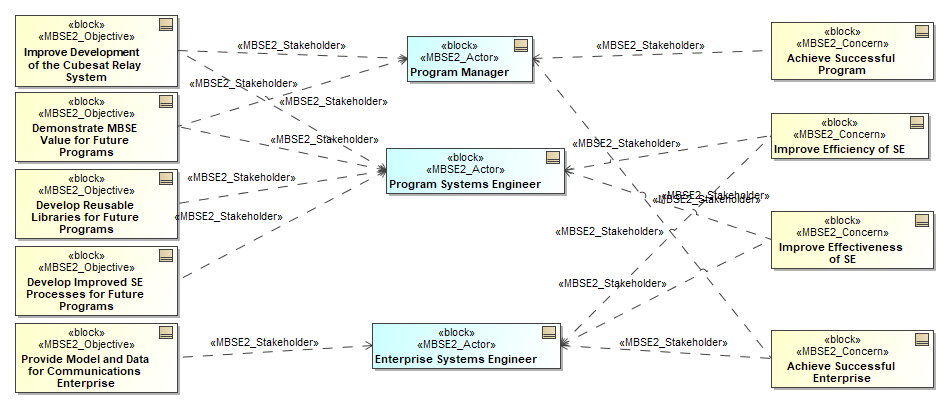 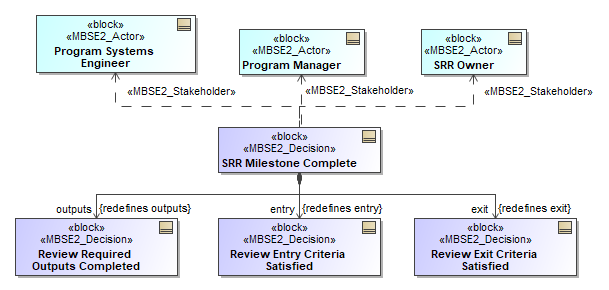 (MBSE)2 models the Purposes of the MBSE System to connect the modeling effort to its value to stakeholders
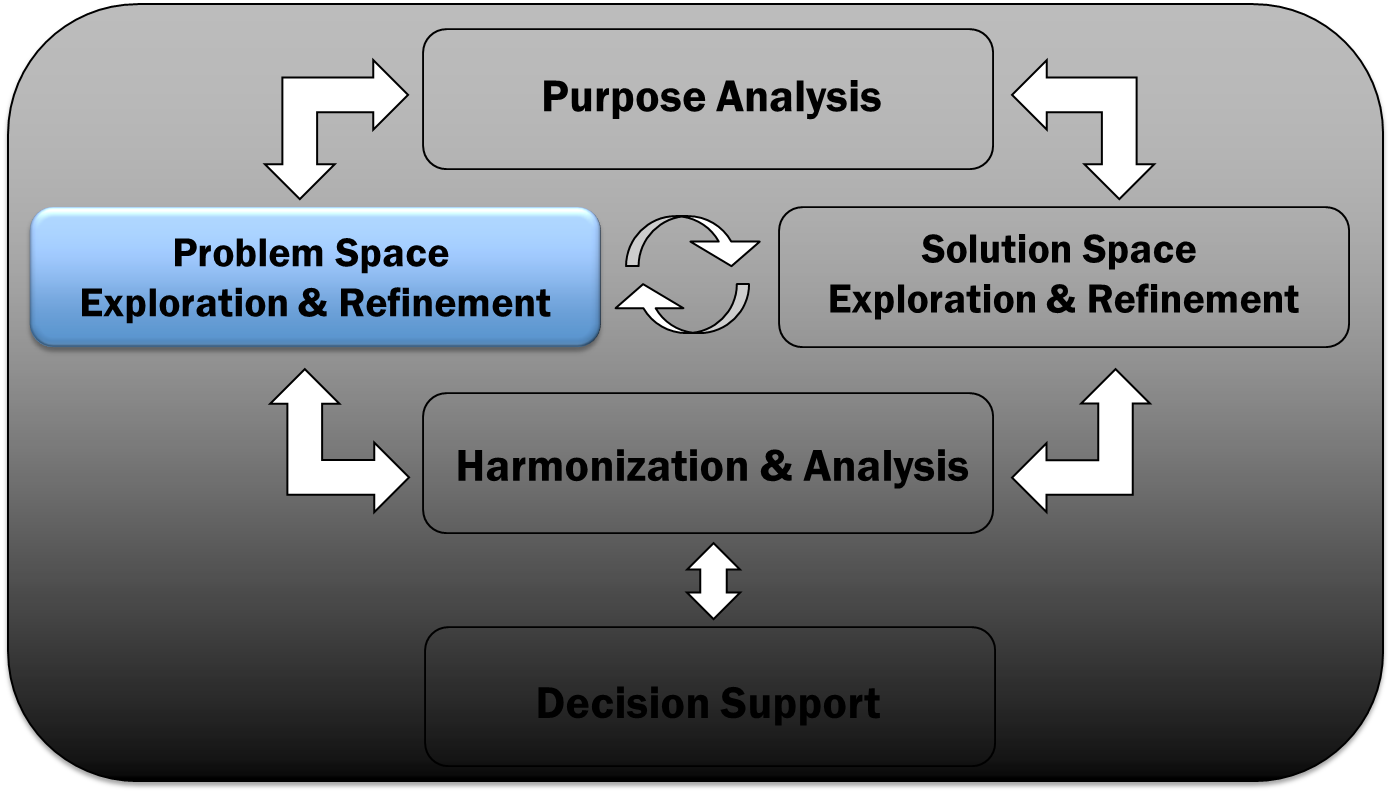 Architecting the MBSE System
Problem Space Exploration & Refinement
Identify key Decisions about the Real System
Key program milestones
Key programmatic decisions
Key operational decisions

For each Decision and each Concern, identify the Questions that need to be answered
Questions may be chained into (or derived from) process workflows

Every part of the MBSE System should be traceable to (answer) one or more Questions

Problem Framing Workshops* found to be effective for fleshing out the problem space
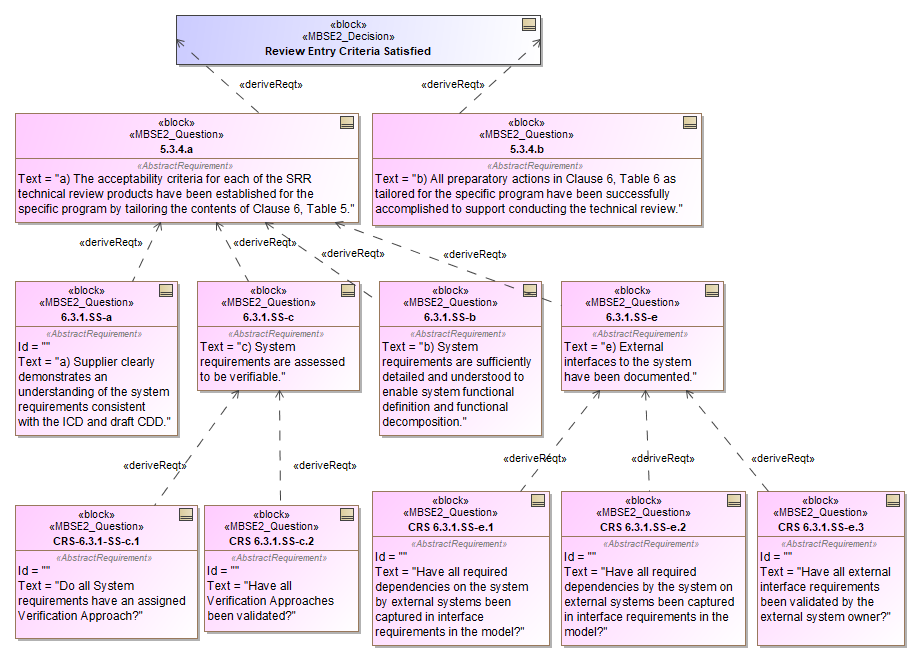 *  See James Martin, Problem Framing - Identifying the Right Models for the Job, INCOSE International Symposium, Orlando, FL, 2019
(MBSE)2 models the Problem Space of the MBSE System to define the Questions the models need to answer
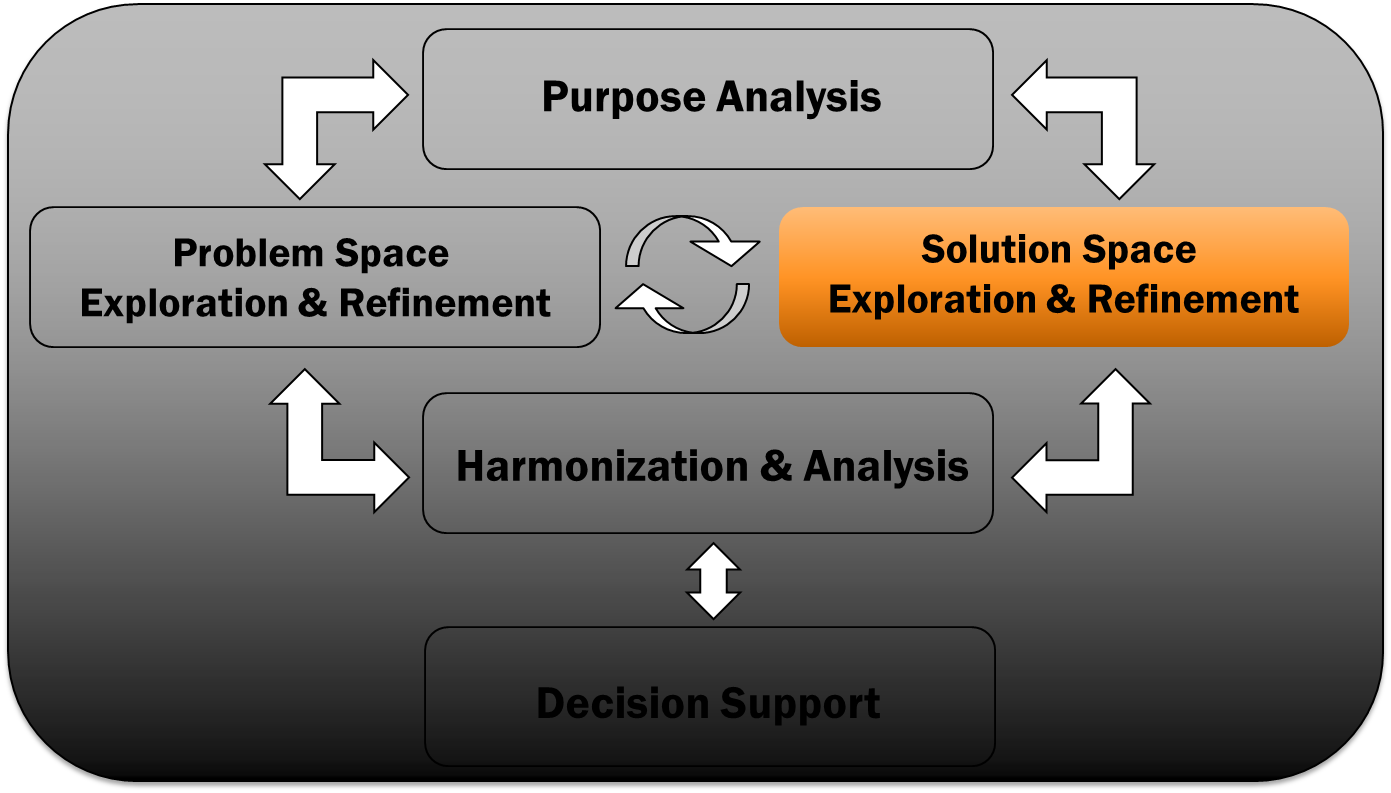 Architecting the MBSE System
Solution Space Exploration & Refinement
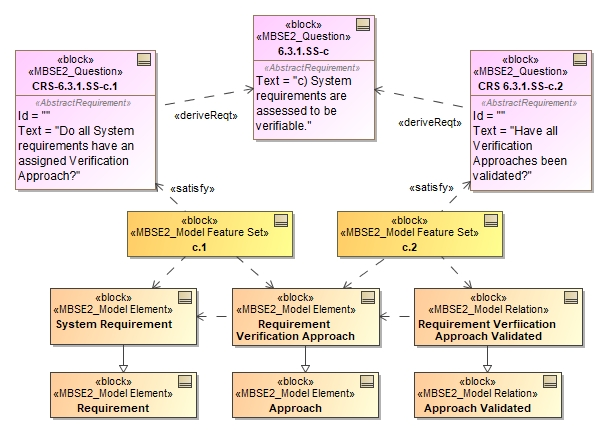 Identify the complete Feature Sets of Model Components needed to answer each Question
Model elements, relationships, attributes, metadata

Create a Conceptual Model of the Model Components
Documents how they should be used together

Identify useful subsets of the total Scope of Model Components
Answer Questions incrementally by incrementally implementing scope
Subset of elements or relationships
Depth of dependency chain
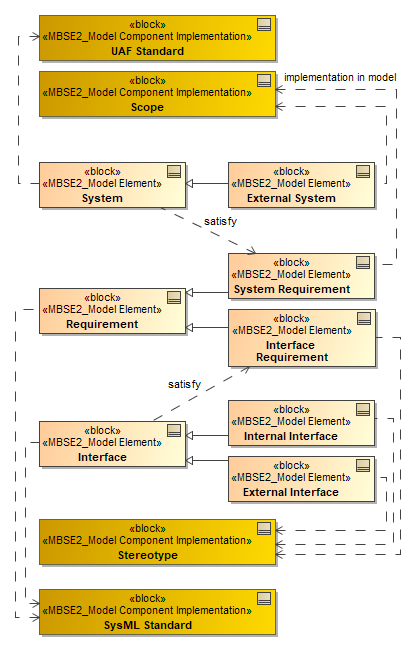 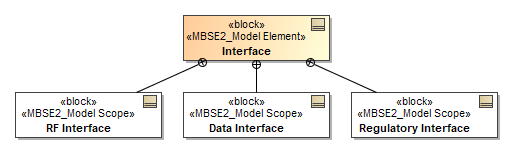 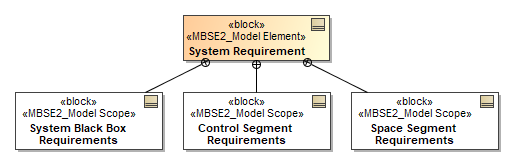 (MBSE)2 models the Solution Space of the MBSE System to identify model components that are needed
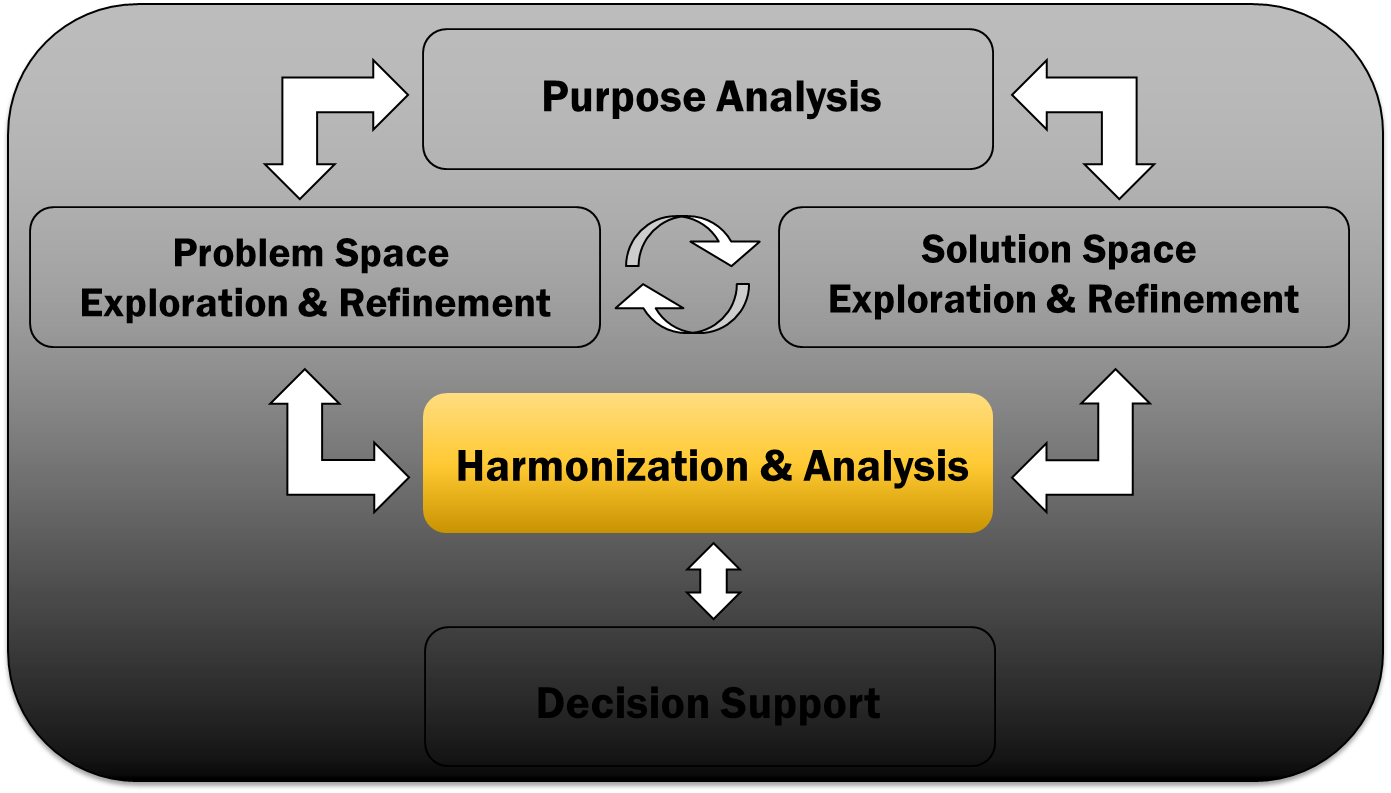 Architecting the MBSE System
Harmonization and Analysis
Identify the View that answers each Question
Identify Model Components needed 
If more than one View is needed to answer a Question, the Question may be at too high a level

Identify needed Model View Construction Components to create views
Query language constructs
Report templates
Metachain or constraint expressions
Automation scripts

Model Components and Model View Construction Components comprise the Feature Sets needed to complete a View
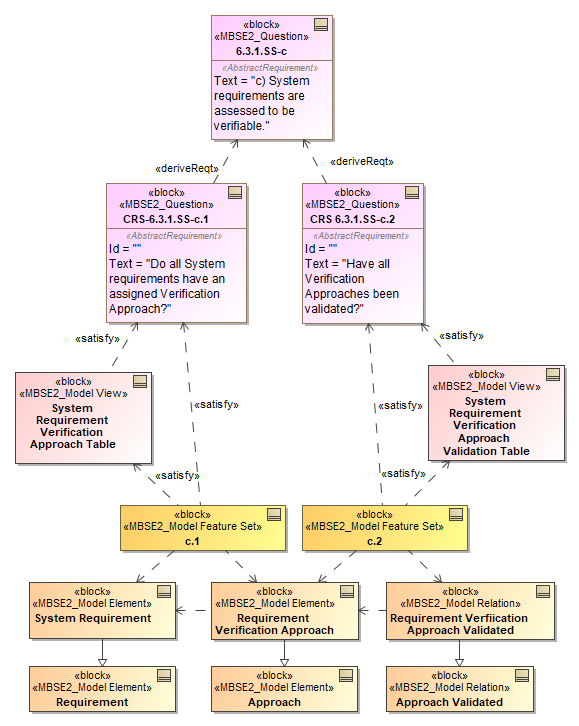 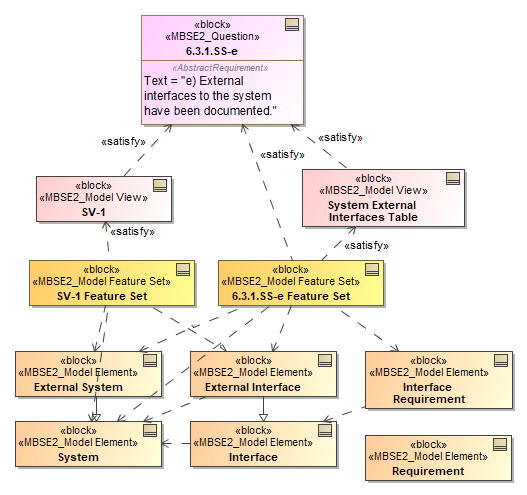 (MBSE)2 models the Harmonization of the MBSE System to define “work packages” needed to answer Questions
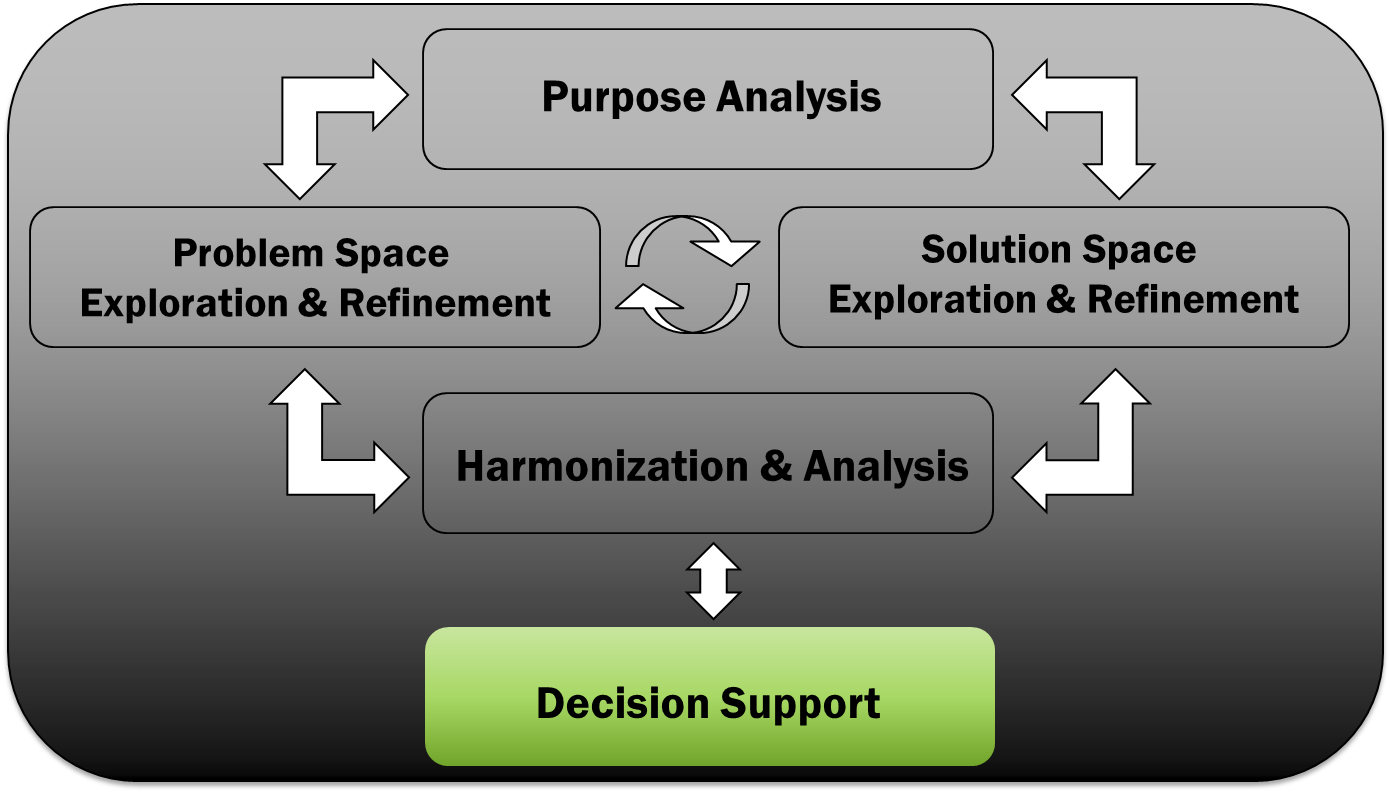 Implementing the MBSE System
Decision Support
Decide what to Build and Plan the Modeling Effort using Agile development principles
Develop an Initial List of Questions, Views, Components, etc.
Choose and prioritize Questions to be answered
Prioritize Feature Sets to be built to answer the Questions
Decide scope of each sprint—answer one or more Questions per sprint
(Backlog)
(User Stories)
(Features)
(Sprint planning)
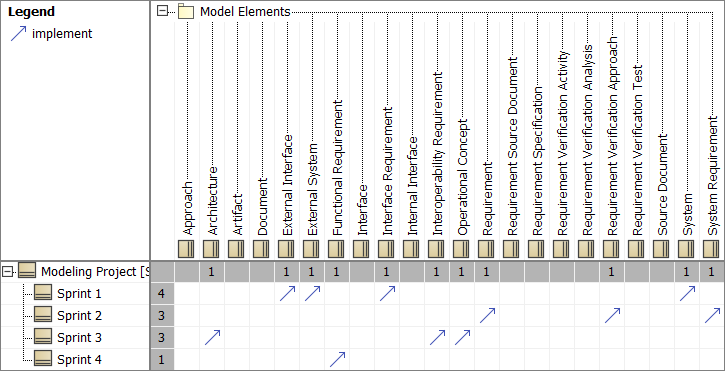 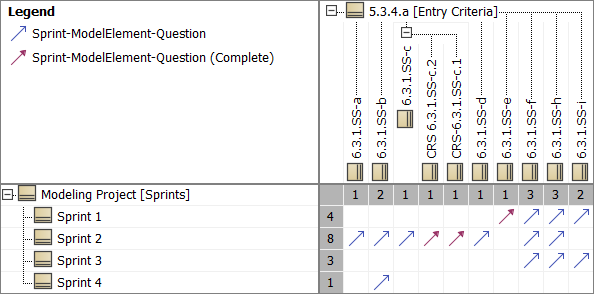 Use agile development methods to implement the MBSE System to provide rapid learning and feedback
Managing the Implementation of the MBSE System
The (MBSE)2 System as a Development Dashboard
Execute the plan using Agile development principles
Monitor progress using the (MBSE)2 System
Impact analysis, coverage/gap analysis
Measure progress by Questions answered
Quantity
Quality (scope, depth, fidelity)
Solicit feedback from Question owners
Adjust (MBSE)2 model based on feedback and learning
Update backlog and modeling plan based on evolving knowledge
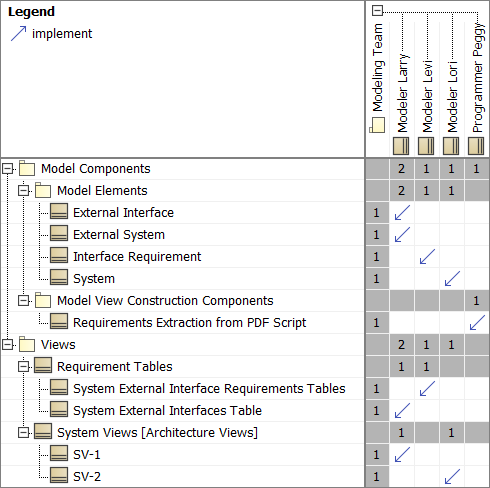 Use the (MBSE)2 model to inform and manage the model development process
Staggered Streams Enables Agile Development
Objectives, Stakeholders, Concerns
Problem Space
Solution Space
Harmonization
Decision
Purpose Analysis
Model Views, Model View Construction Components
Decisions, Questions
Model Components:  Elements, Relations, etc.
Modeling Plan
Modeling Execution (and Monitoring)
Model Operation (and Feedback)
Views
Modeling Pathfinder
Modeling Pathfinder Feedback
Stream starts do not need to be synchronous
All streams continue through life of MBSE System
Use Pathfinders to bootstrap the effort and avoid “analysis paralysis”
Time
Staggered application of ASAM facilitates agile development of the MBSE System with continuous evolution
Operating the (MBSE)2 System
Example Use Case:  Model Based Systems Engineering Reviews
Source Material (Requirements, Architecture, CONOPS, Test Plans, etc.)
Static artifacts go “stale” quickly, 

Static artifacts are easily misinterpreted 			
Static artifacts grow in inconsistency
Models are the life-blood of knowledge management—always current
Models are rigorously defined with far less ambiguity
Models have automated enforcement of internal consistency
Review Events (e.g., SRR, SDR, PDR, CDR, etc.)
Discrete events separated by many months 

Discrete large data drops

Changes implemented offline; delta events

Success criteria inconsistently interpreted
Continuous, proactive assessment, minimizing time to discover defects
Comprehensive assessment of linked data across the enterprise
Changes implemented immediately, enabling quicker impact assessment
Success criteria are consistently applied and proactively drive knowledge/model creation
Operating the (MBSE)2 System
Example Use Case:  Model Based Systems Engineering Reviews
Objectives
Define knowledge to be assessed for maturity at each milestone
Provide to contractors as “requirements” for model creation and delivery
Facilitate orderly review of knowledge against success criteria
Adapt quickly to evolving knowledge
Use modeling tools to perform impact and coverage analysis

Actors (Stakeholders and Beneficiaries)
Program Manager
Program Systems Engineer
Enterprise Systems Engineer
Program Review Owner
MBSE System Modelmaster(s)
Subject matter experts (SMEs)
Concerns
All questions (review success criteria) answered? 
Risks identified, quantified, and adjudicated?
Implications to enterprise identified (and acceptable)?

Decisions
Has the milestone been successfully achieved?
Are tradeoffs identified and understood?
Operating the (MBSE)2 System
Example Use Case:  Model Based Systems Engineering Reviews
Model Components
Define needed model content to answer each question
Questions
Define success criteria for the review
Refine criteria until clear how to verify satisfaction
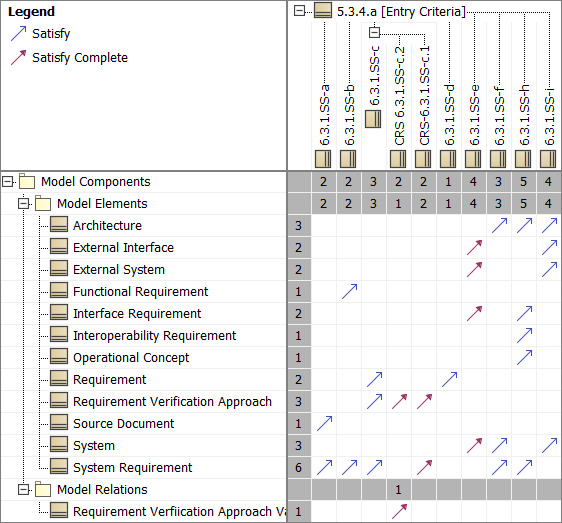 Ref:  ISO 15288.2 Standard
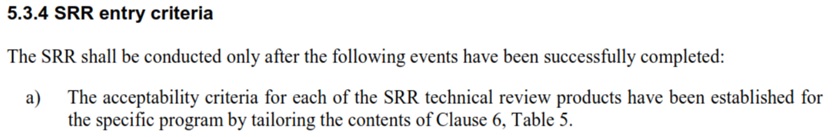 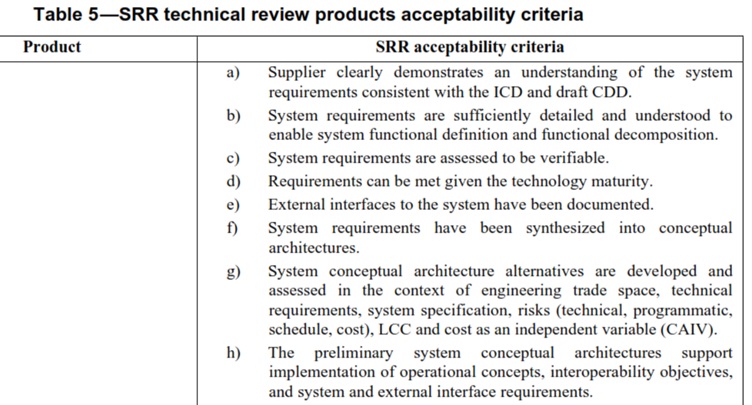 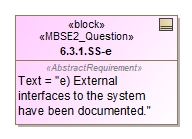 Operating the (MBSE)2 System
Example Use Case:  Model Based Systems Engineering Reviews
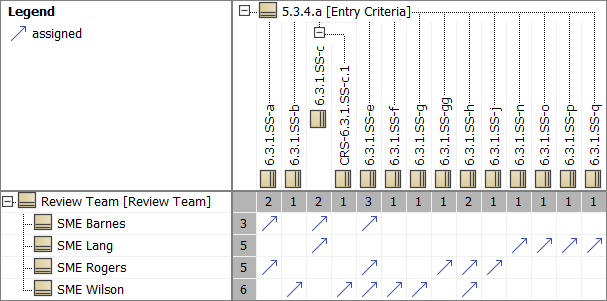 Assign Questions to reviewers
Determine Views reviewers need to review
Link Real System model to MBSE System model 
Assess and track Review completeness
Coverage analysis, impact analysis, etc.
As the Real System model evolves, (MBSE)2 model reveals potential impacts to the MBSE System to trigger reassessments
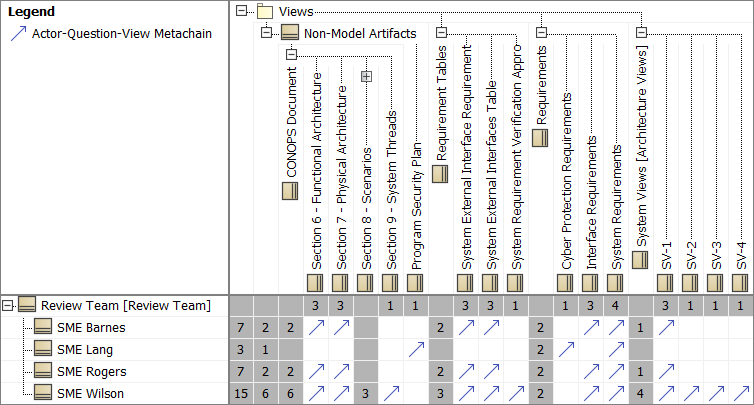 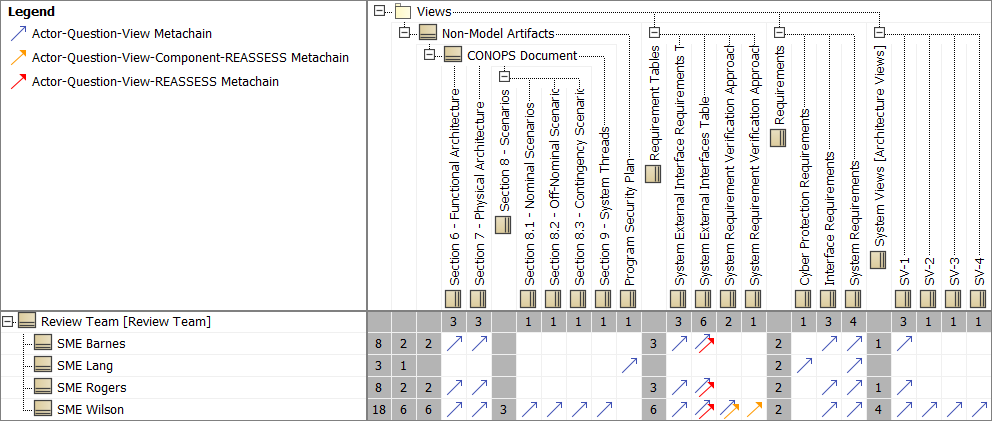 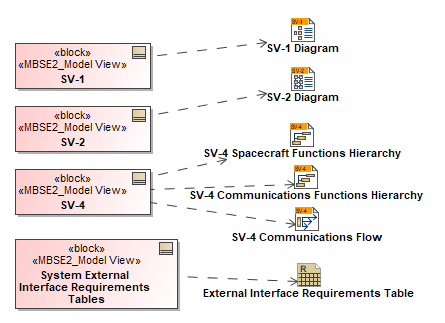 Key Takeaways
Implementing MBSE is really implementing an MBSE System

Apply system architecting methods to architect the MBSE System

Use an agile process to architect, implement the MBSE System
Staggered parallel processes facilitate continuous progress, feedback, and evolution
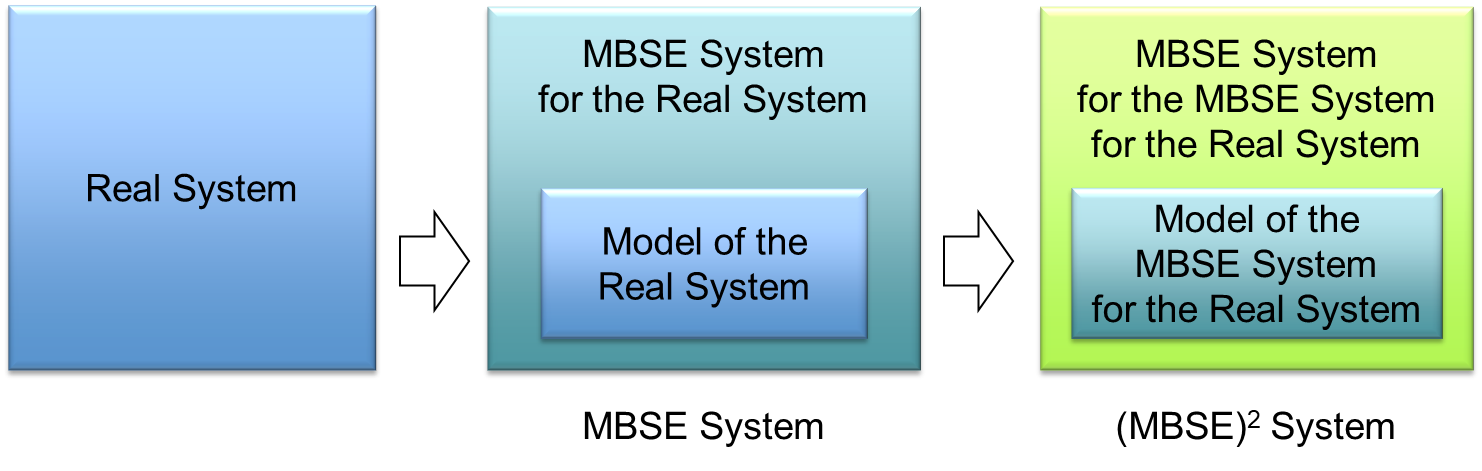 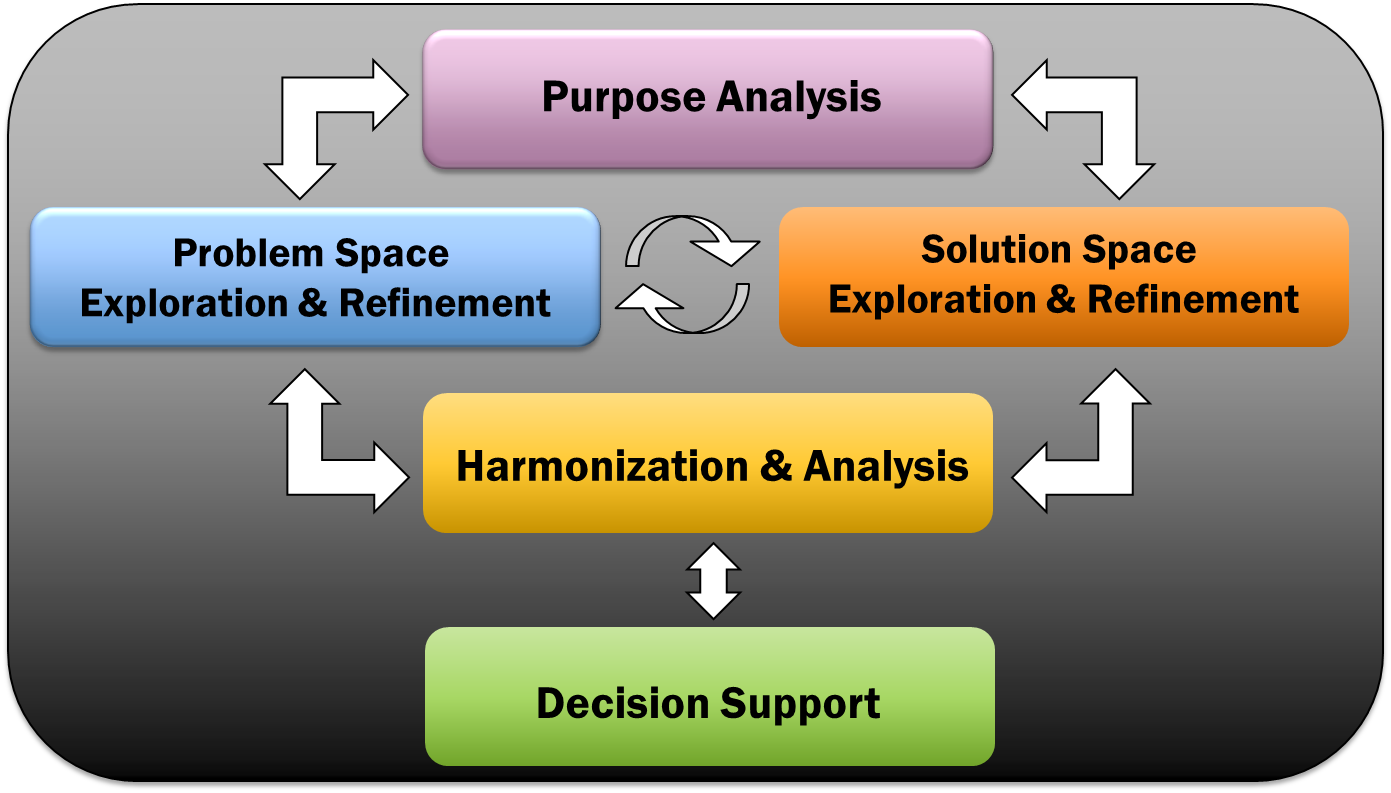 An (MBSE)2 System model can facilitate management of complexity & traceability
Link the MBSE System with the (MBSE)2 System
Use the (MBSE)2 System to manage the implementation of the MBSE System
Use the (MBSE)2 System to operate the MBSE System
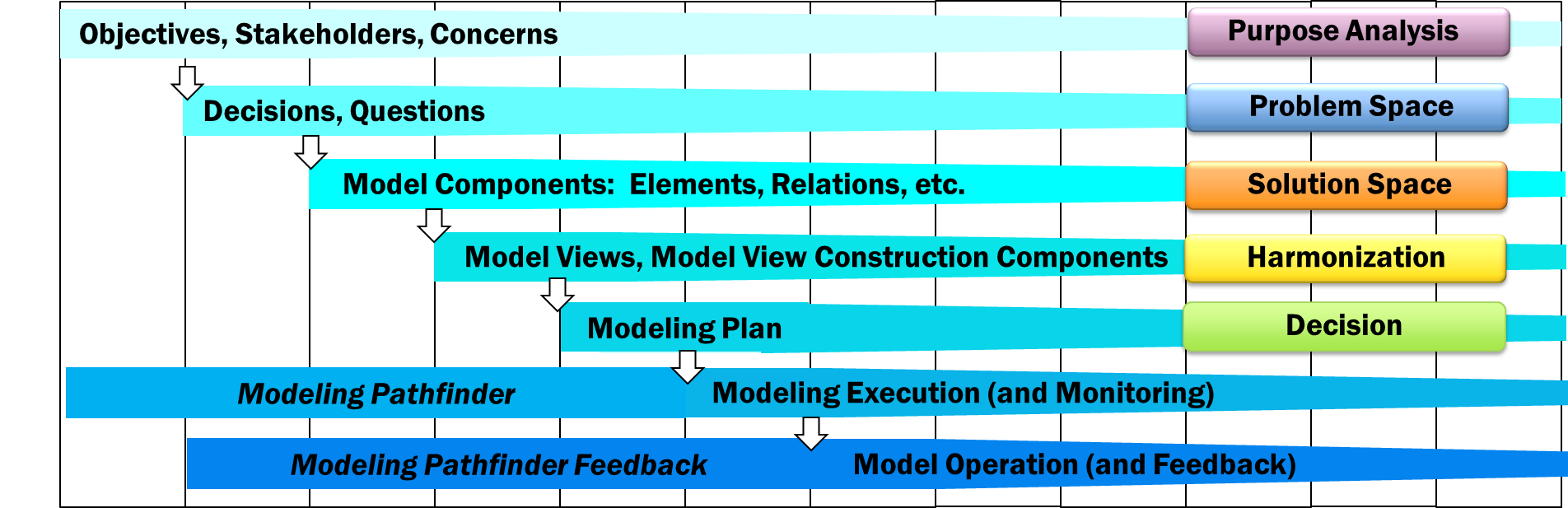 Use MBSE to architect and implement MBSE